Six Green 
and 
Speckled Frogs
Six green and speckled frogs,
Sat on a speckled log,
Eating some most delicious bugs.
Yum! Yum!
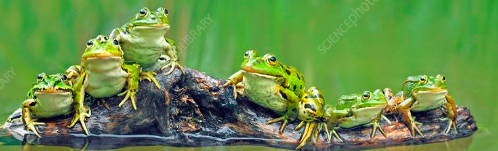 One jumped into the pool,
Where it was nice and cool.
Now there are five green speckled frogs.
Glub! Glub!
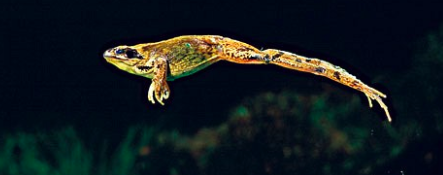 One jumped into the pool,
Where it was nice and cool.
Now there are four green speckled frogs.
Glub! Glub!
One jumped into the pool,
Where it was nice and cool.
Now there are three green speckled frogs.
Glub! Glub!
One jumped into the pool,
Where it was nice and cool.
Now there are two green speckled frogs.
Glub! Glub!
One jumped into the pool,
Where it was nice and cool.
Now there is one green speckled frog.
Glub! Glub!